Minimalist Art of Investing
Ep 8: Avoiding Noise - II
Sandeep Tyagi
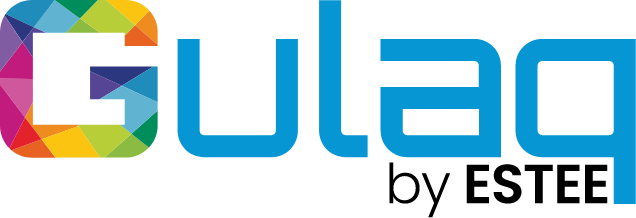 Recap: First Six Episodes
Difficult to predict one year returns, easier to predict over long periods
10 Year Rolling returns: Sensex gave 11.2% CAGR, FD gave 8.2% CAGR
60-40 model portfolio has 10.76% average returns
Savings rate of 25 to 40% is healthy
Investment Planning for 3 big goals (Templates provided on Gulaq.com):
Retirement Planning
Buying a home
children education
Gear based investing: Take risk survey and find out your risk appetite
Get any gear by mixing only two ingredients: Equity and Fixed income
Active vs Passive investing: Figure out what kind of investor you are
The hardest thing about investment is managing your emotions—greed and fear
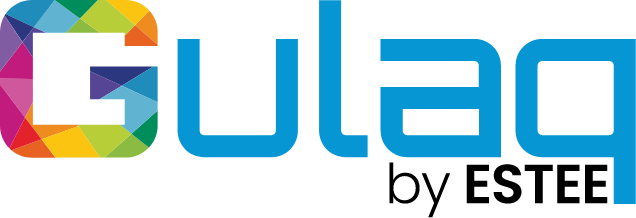 OFFER FOR FREE CONSULTATION

Follow us on social media
Tag us
Make a request
FOLLOW US ON
Sandeep Tyagi

LinkedIn: https://www.linkedin.com/in/styagi/

Twitter: https://twitter.com/styagi
GULAQ

LinkedIn: https://www.linkedin.com/in/gulaqnew

Twitter: https://twitter.com/gulaqfintech

Instagram: https://www.instagram.com/gulaqfintech/
Thematic investing: Flavor of the month
Thematic investing refers to selecting a specific theme to invest. It aims to identify trends based on macro-economic factors, and benefit from the materialization of those trends.
Green Energy
Electric vehicles
Demand for IT MNCs
Housing boom
Rural Banking
Medical Tech
Growing middle class
Gaming
Exports
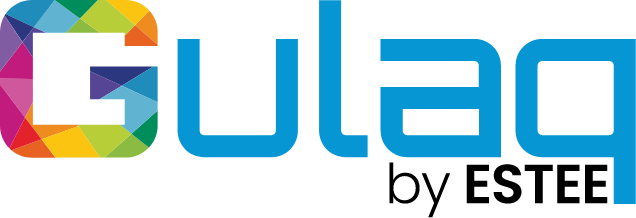 [Speaker Notes: If possible paste a few headlines from newspapers or magazines. Maybe Dalal Street covers,]
Thematic investing: Challenges
Consistent high efforts required
Specialized knowledge and need to track regularly
Themes go in cycles
Too many themes to track
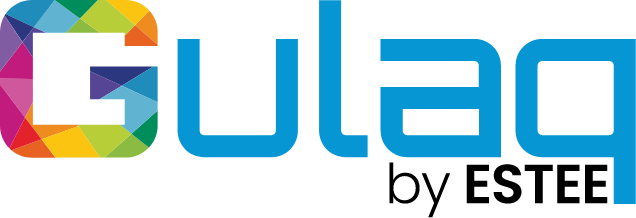 Sectoral investing
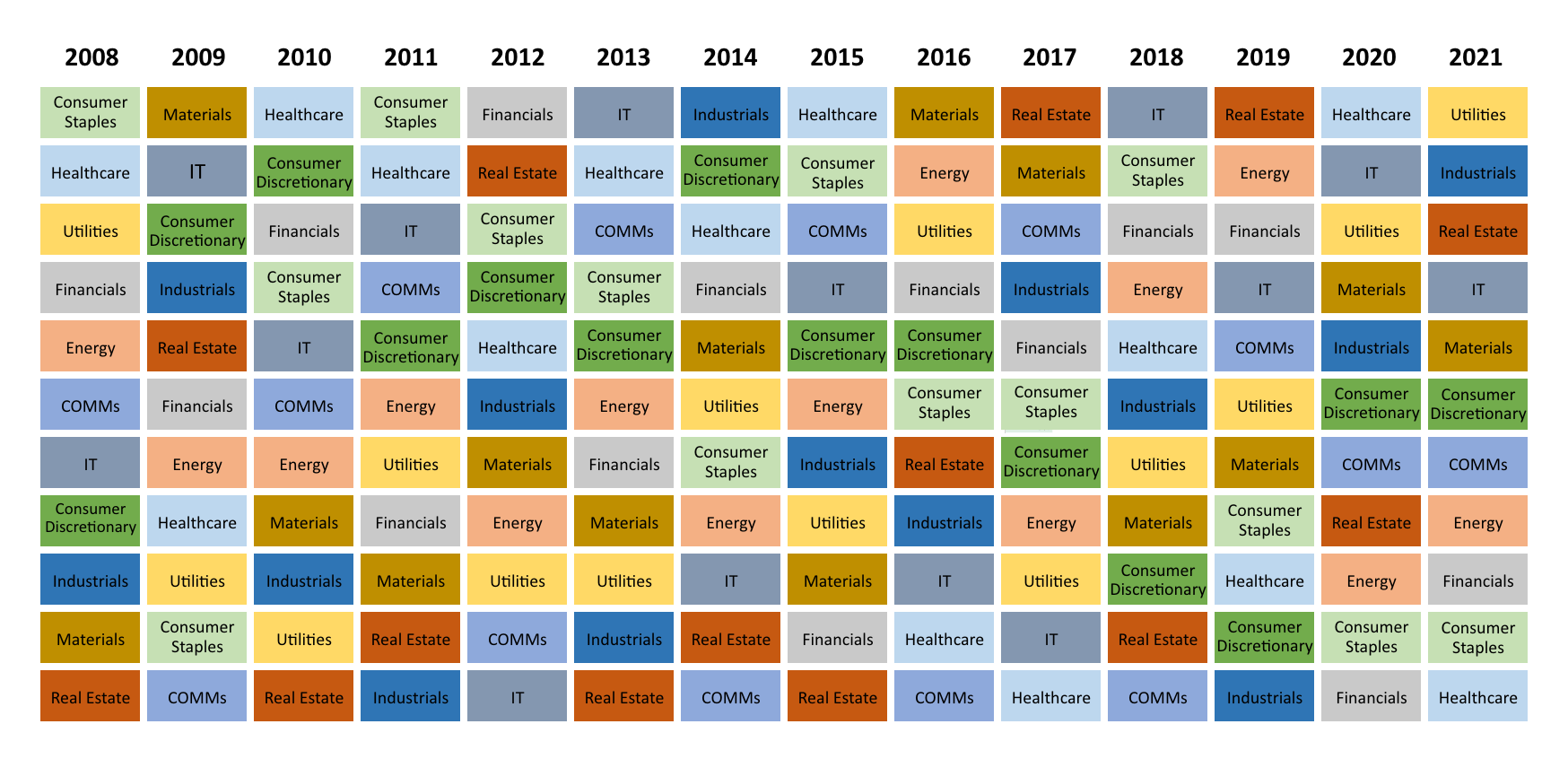 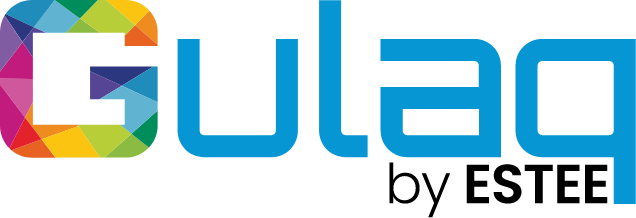 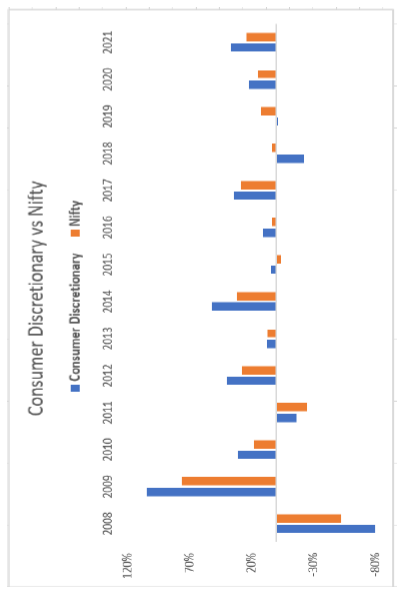 Sectoral investing
India had growing middle class in last decade
Consumer discretionary was expected to do well
However, the historical data suggests its not that straight forward—10 good years, 3 bad
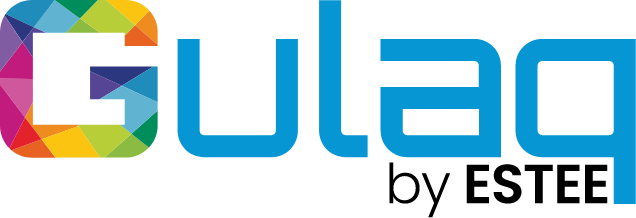 Single factor investing
Single factor investing also falls under thematic investing
Factor investing refers to picking stocks based on specific attributes
Common factors: Momentum, value, quality, growth, volatility, and yield
Investment advisors design portfolios selecting stocks based on a popular factor
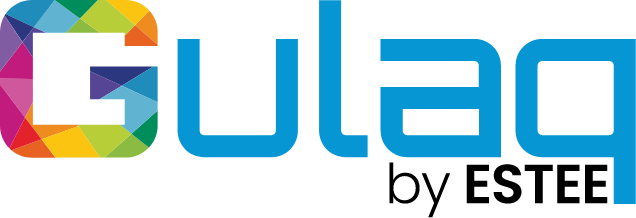 Single factor investing - Momentum
Momentum is a popular factor used by investment advisors
Momentum like all other thematic investments doesn’t work all the time
Momentum underperformed the index 7 out of 14 years
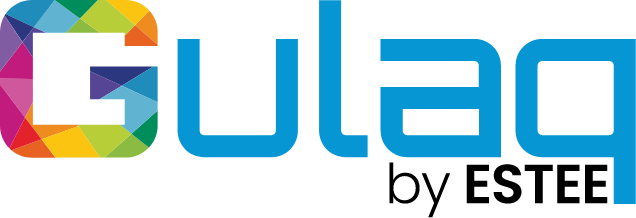 Thematic investing - Conclusion
Thematic or sector or factor investing is still better than stock picking
However, over the time thematic investing tend to underperform the index
For a common investor, thematic investing requires high efforts
We recommend a diversified portfolio which is sector/theme agonistic
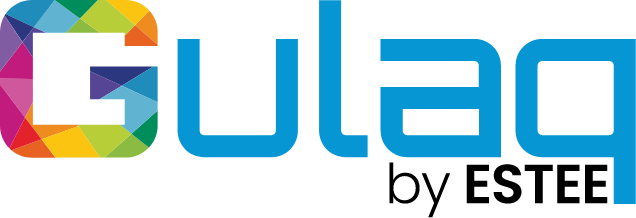 Market Timing
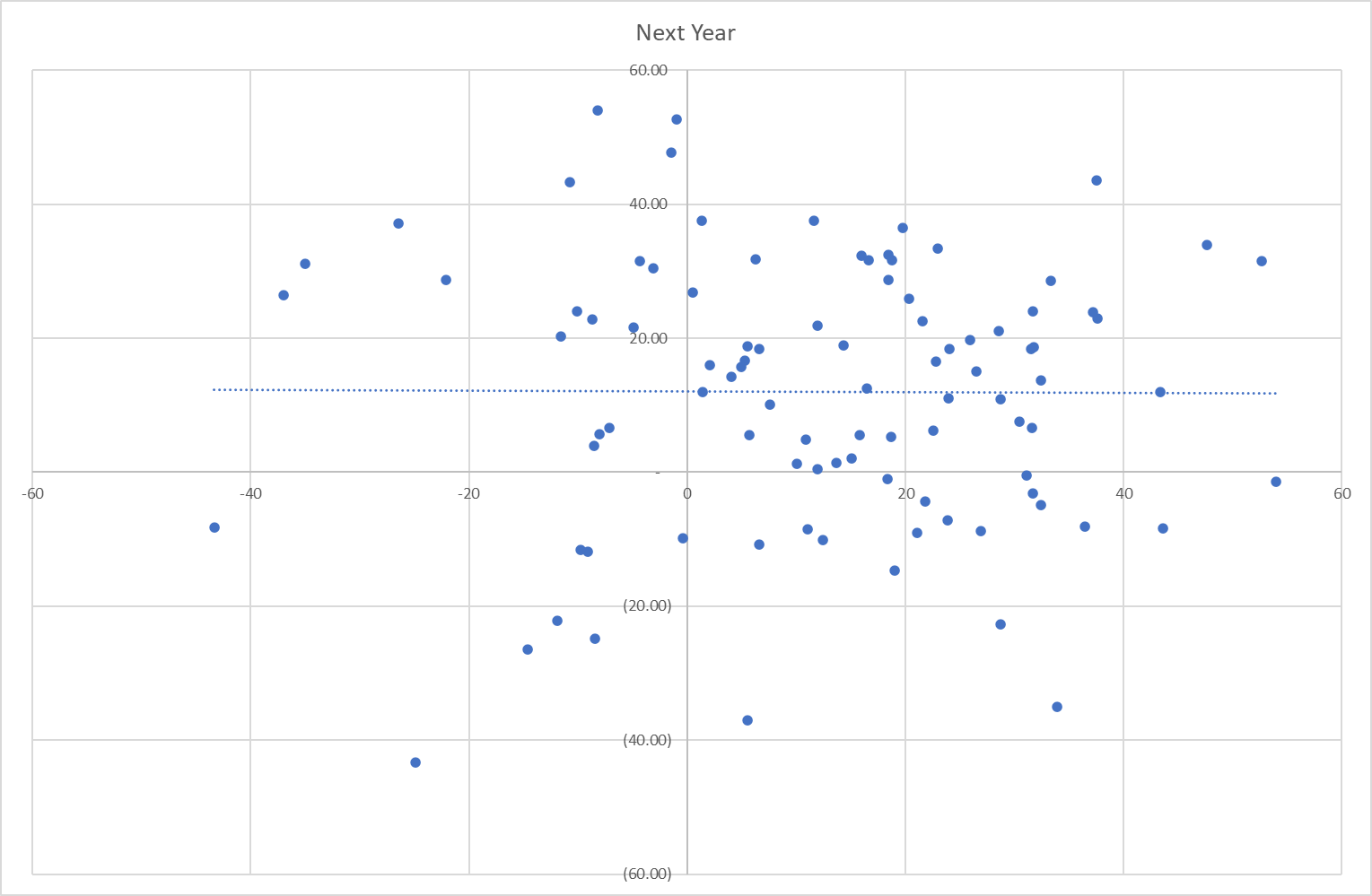 Market Timing is the hardest noise to ignore
S&P 500 current return vs Next year return
Left to right, current year returns
Top to bottom, next year returns
The flat trendline indicates extremely weak correlation
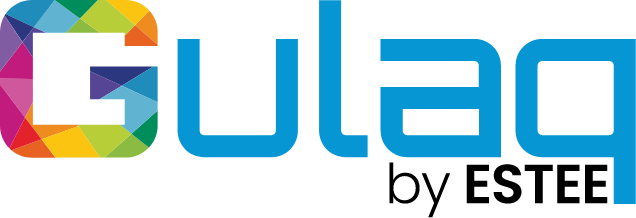 *Period considered: 1926 - 2022
Market Timing – Current vs Next 5 years returns
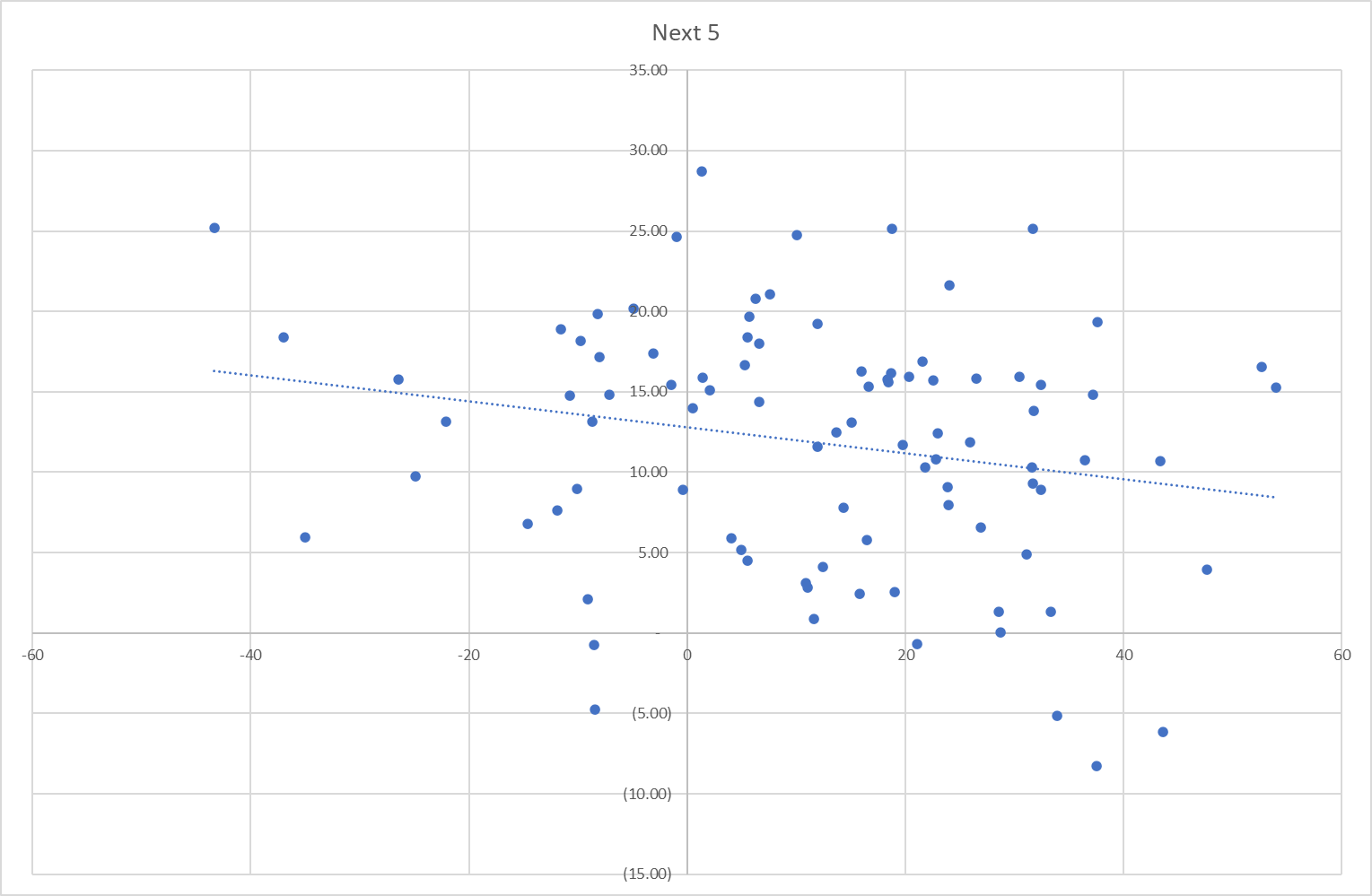 S&P 500 current return vs Next 5 - years returns
Left to right, current year returns
Top to bottom, next 5 - years returns
Negative trendline is observed
Poor returns in current year means better returns in next 5 years
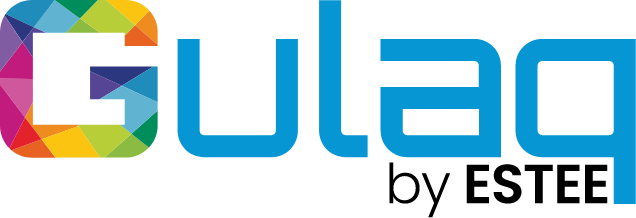 *Period considered: 1926 - 2022
Market Timing – Returns vs GDP
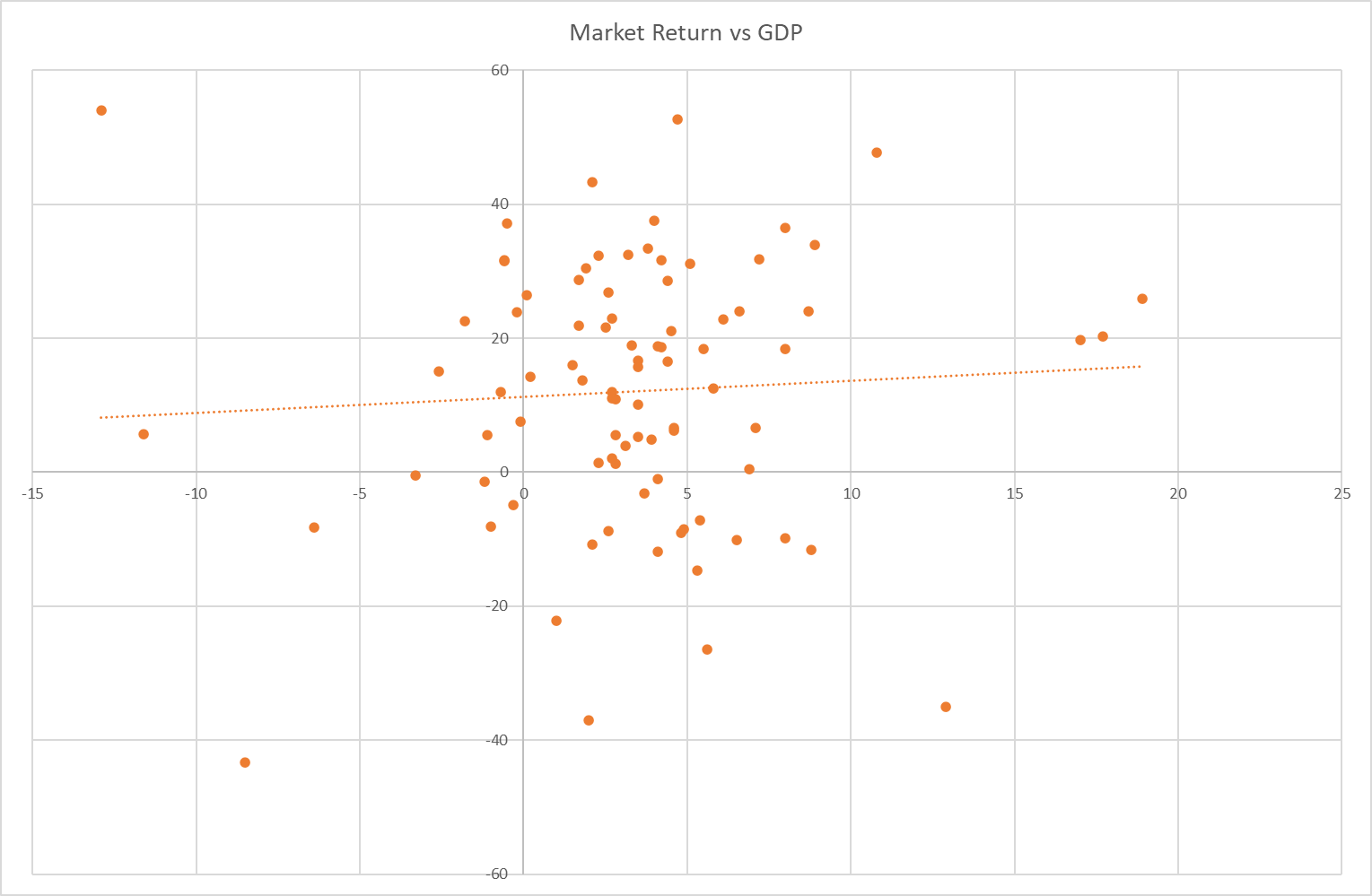 Linking GDP with Market Returns in a popular trend
The data says the correlation is weak
Not easy to time the markets based on GDP or current year returns
What if you can time the markets?
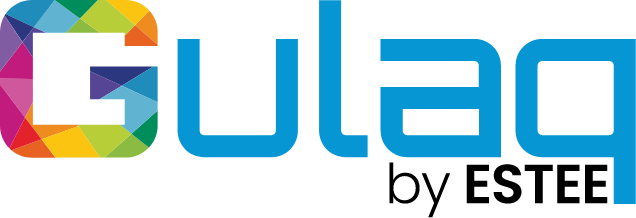 *Period considered: 1926 - 2022
Market Timing case study
There are four types of investors. Each of them invested 10,000/month from July 1990 – Sep 2022. Mr. Lucky, Mr. Disciplined, and Mr. Unlucky invested in Nifty50.
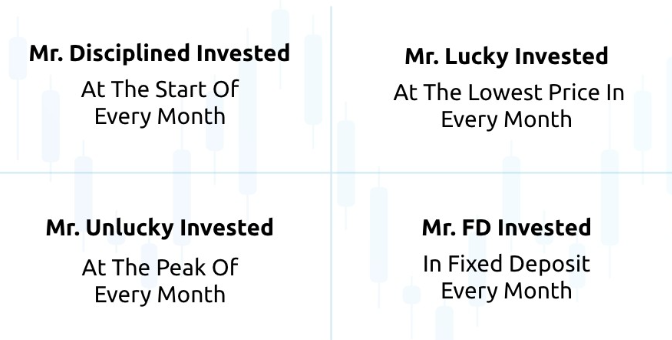 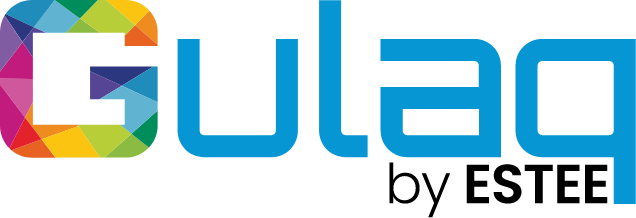 Market Timing case study
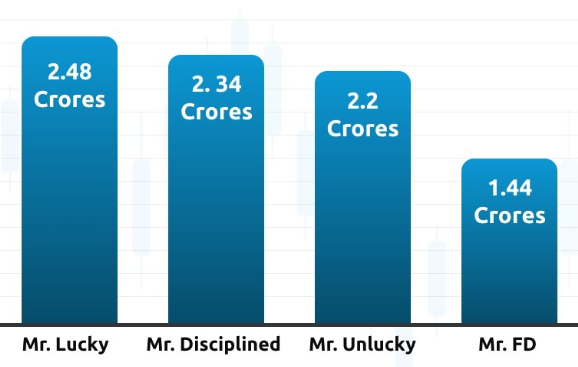 Each of them invested 38.7 Lakhs in Total
Impact of market timing: 5.98%
Mr. Lucky is better off compared to Mr. Unlucky only by 12.7%
Mr. Unlucky is better off compared to Mr. FD by 53%
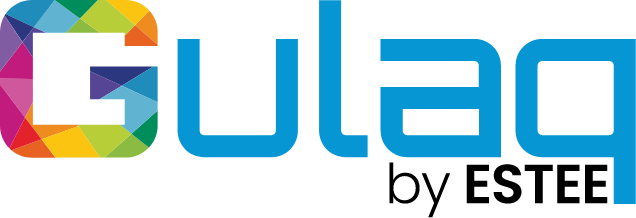 Market Timing case study
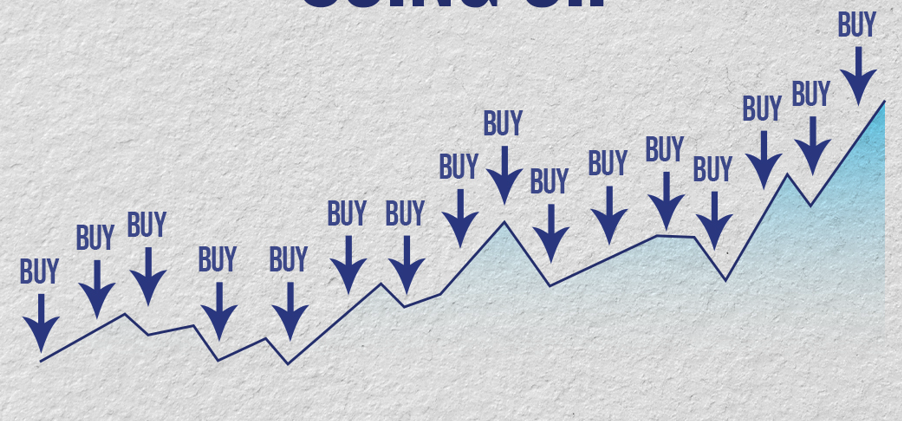 Time in the markets matters more
Power of compounding takes care of market timing
Follow SIP, be a disciplined investor
Stay invested!
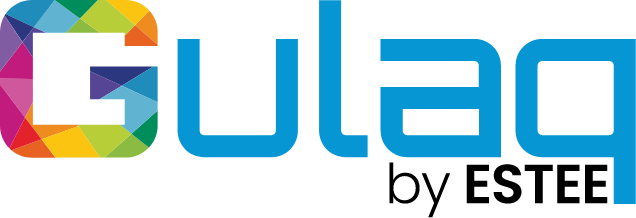 Coming Episode
Staying the course
Measuring the performance
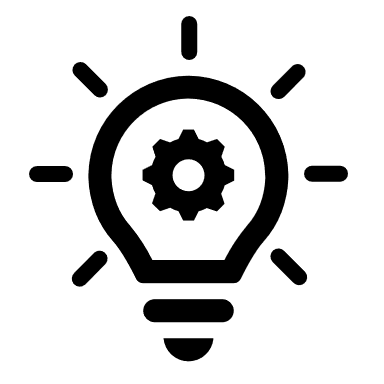 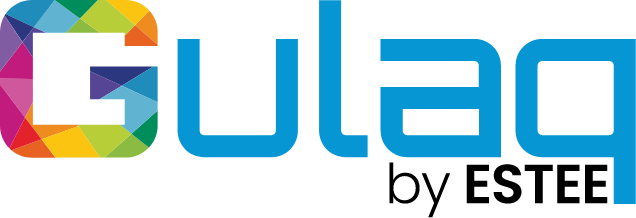 Thank You
FOLLOW US ON
Sandeep Tyagi

LinkedIn: https://www.linkedin.com/in/styagi/

Twitter: https://twitter.com/styagi
GULAQ

LinkedIn: https://www.linkedin.com/in/gulaqnew

Twitter: https://twitter.com/gulaqfintech

Instagram: https://www.instagram.com/gulaqfintech/